Топиарий из ячеек 
из-под яиц часть 1
Мастерим вместе с детьми
из бросового материала
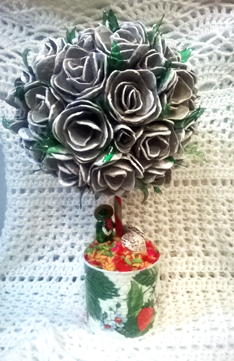 Автор:  Моор Нина Александровна - 
педагог первой квалифицированной категории
муз. руководитель МБДОУ №1 «Сибирячок»,
руководитель кружка по ручному труду 
«Мастерская эльфов», города Бердска,
 Новосибирской области, 2016г.
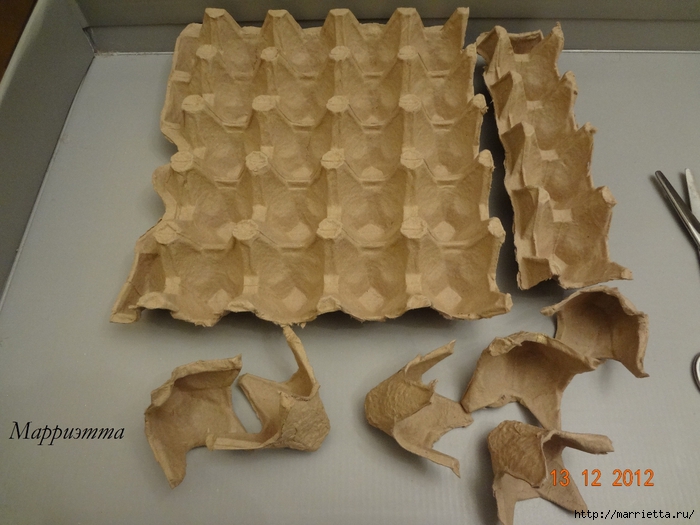 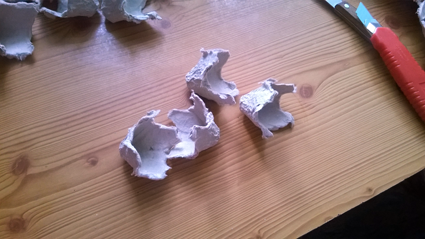 Картонные лотки из-под яиц 
разделяем на ячейки.
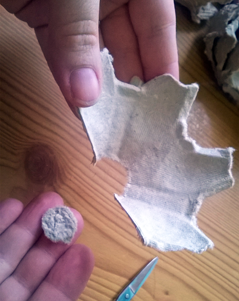 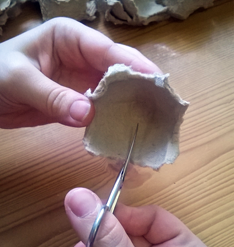 Разрезаем до донышка и вырываем кружочек – серединку.
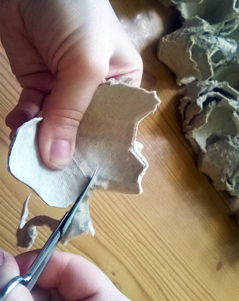 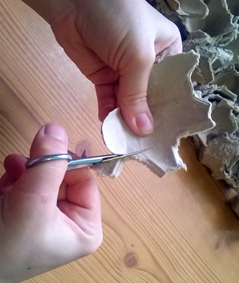 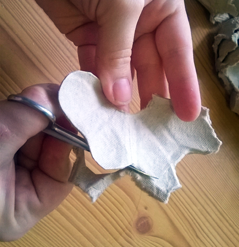 Верх обрезаем волной
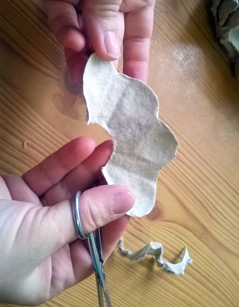 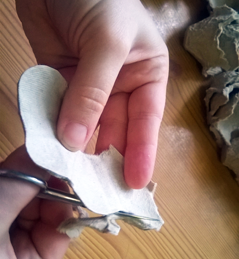 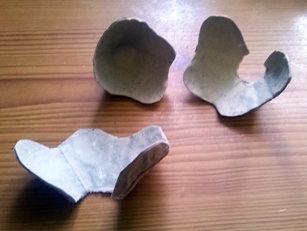 Для одного цветка необходимо две вырезанных ячейки 
и одна целая, обрезанная сверху волной
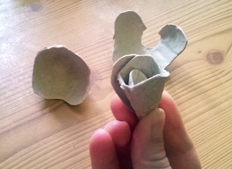 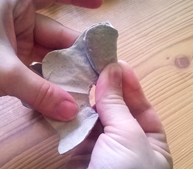 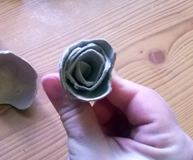 Одну вырезанную ячейку скручиваем в трубочку.
Поверх первой, накручиваем вторую вырезанную деталь.
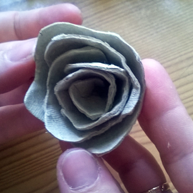 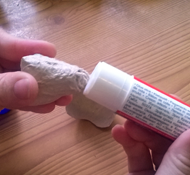 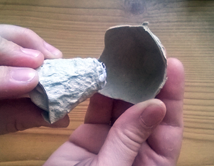 Приклеиваем скрученные детали внутрь целой ячейки, 
                                                                                                получается готовый цветок.
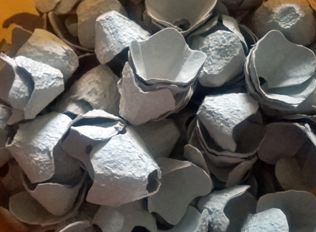 Заготавливаем выше описанными 
способами цветы.
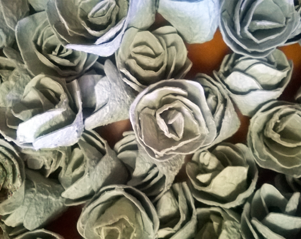 Для моего топиария понадобилось 
4 картонных лотка, 
то есть 120 ячеек.